RUTA DIVERSA (LGTBIQ+)
Secretaría de Inclusión Social,
Familia y Derechos Humanos
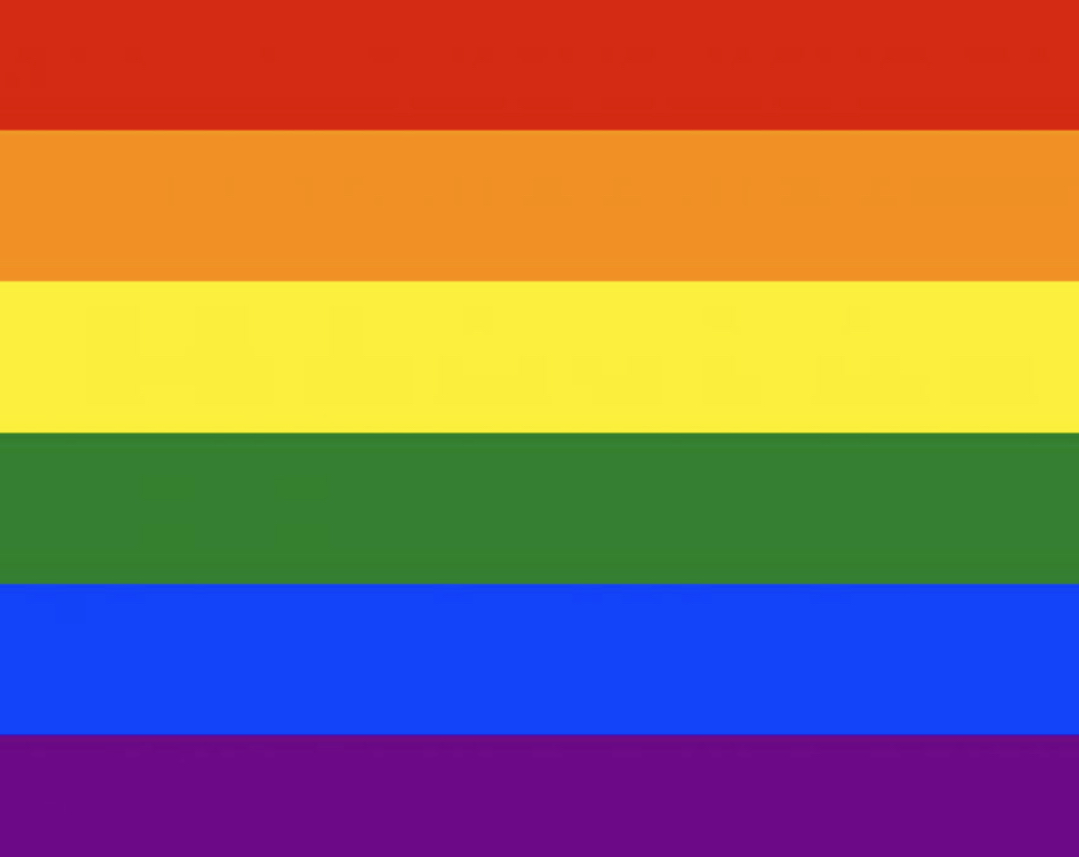 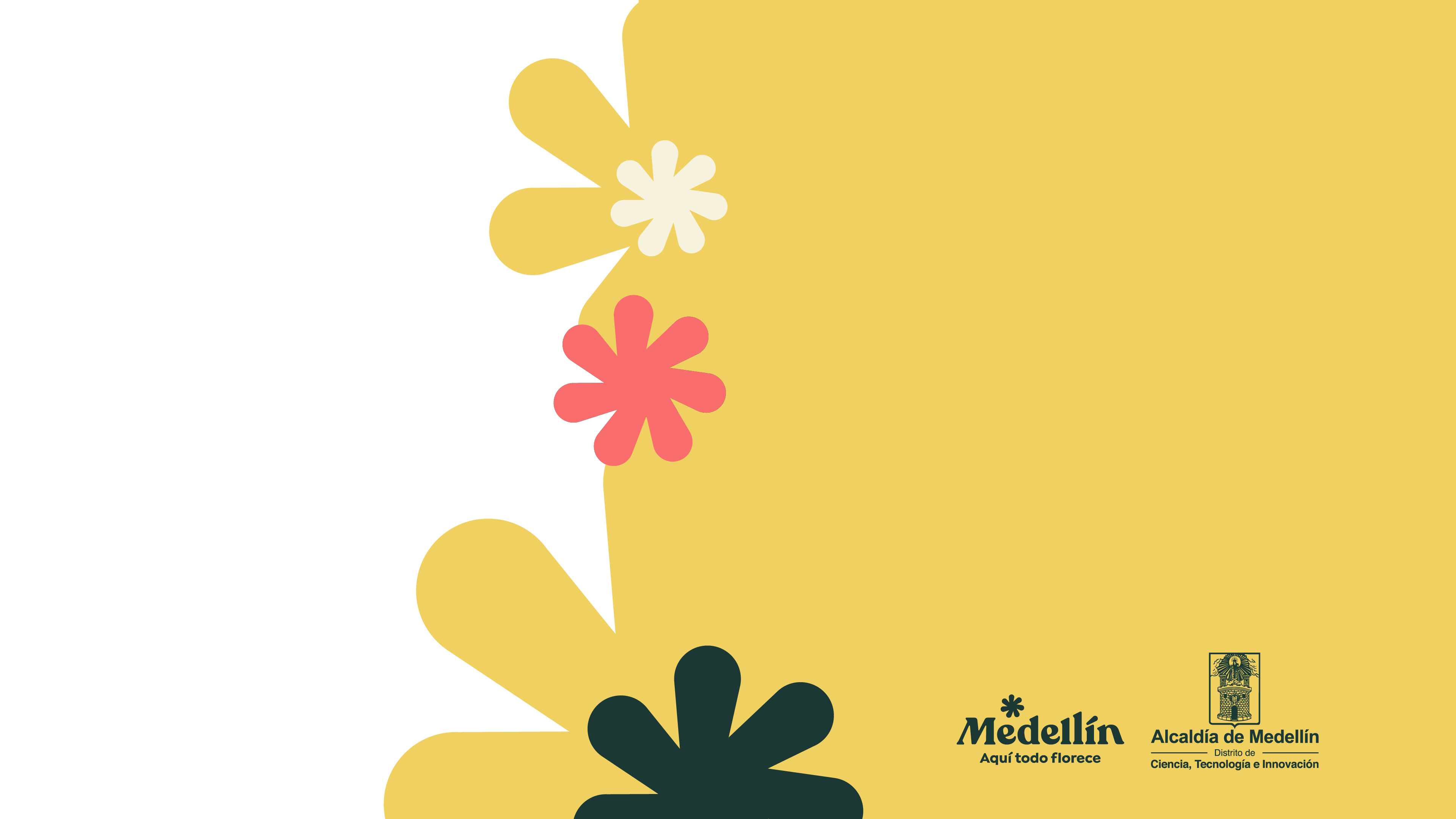 RUTA DIVERSA LGTBIQ+


Protocolo de prevención y atención urgente ante
riesgos y vulneraciones contra los Derechos Humanos de las personas Lesbianas, Gays, Bisexuales, Trans, e Intersexuales (LGBTI) del distrito de Ciencia, Tecnologia e Innovación de Medellin.

Componente 2 Reivindicando Derechos 
Subsecretaría de Derechos Humanos, Secretaría de Inclusion Social, Familia y Derechos Humanos.
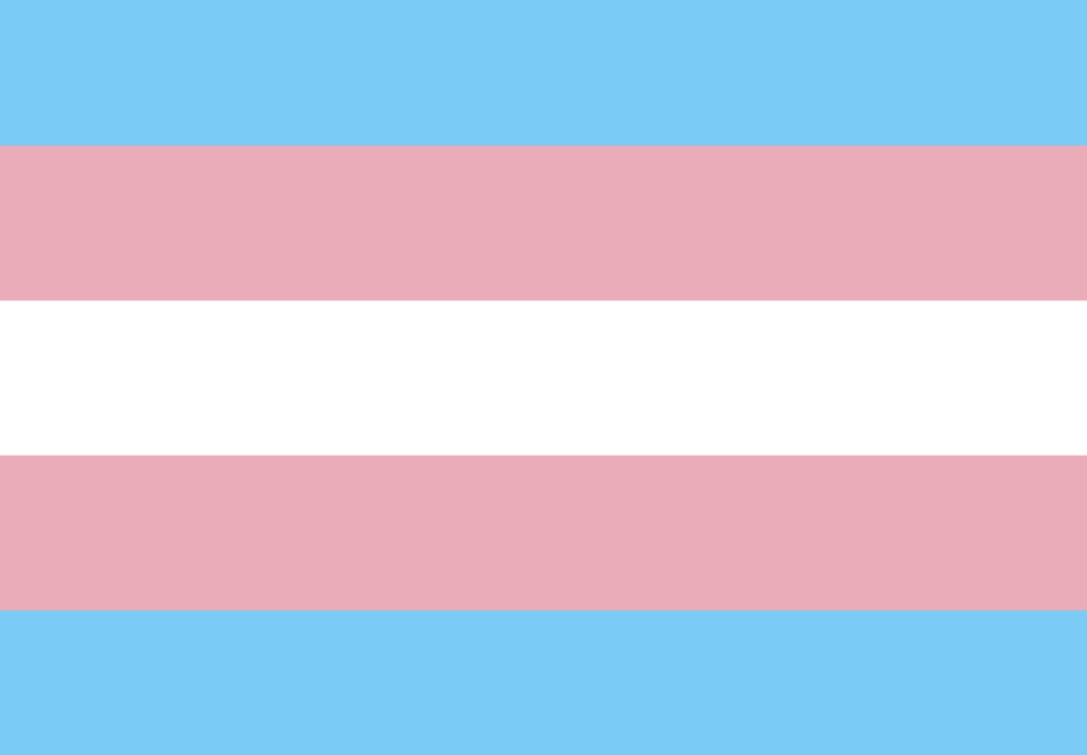 [Speaker Notes: Ubicar la foto detras de las flores: 
Opción 1: CLICK DERECHO EN LA FOTO> ENVIAR ATRÁS
Opción 2: Click Derecho>Ordenar elementos>arrastrar según el orden..]
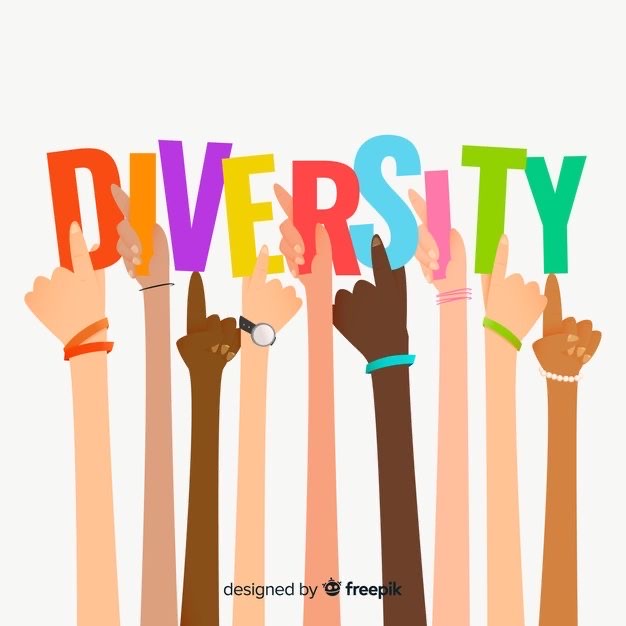 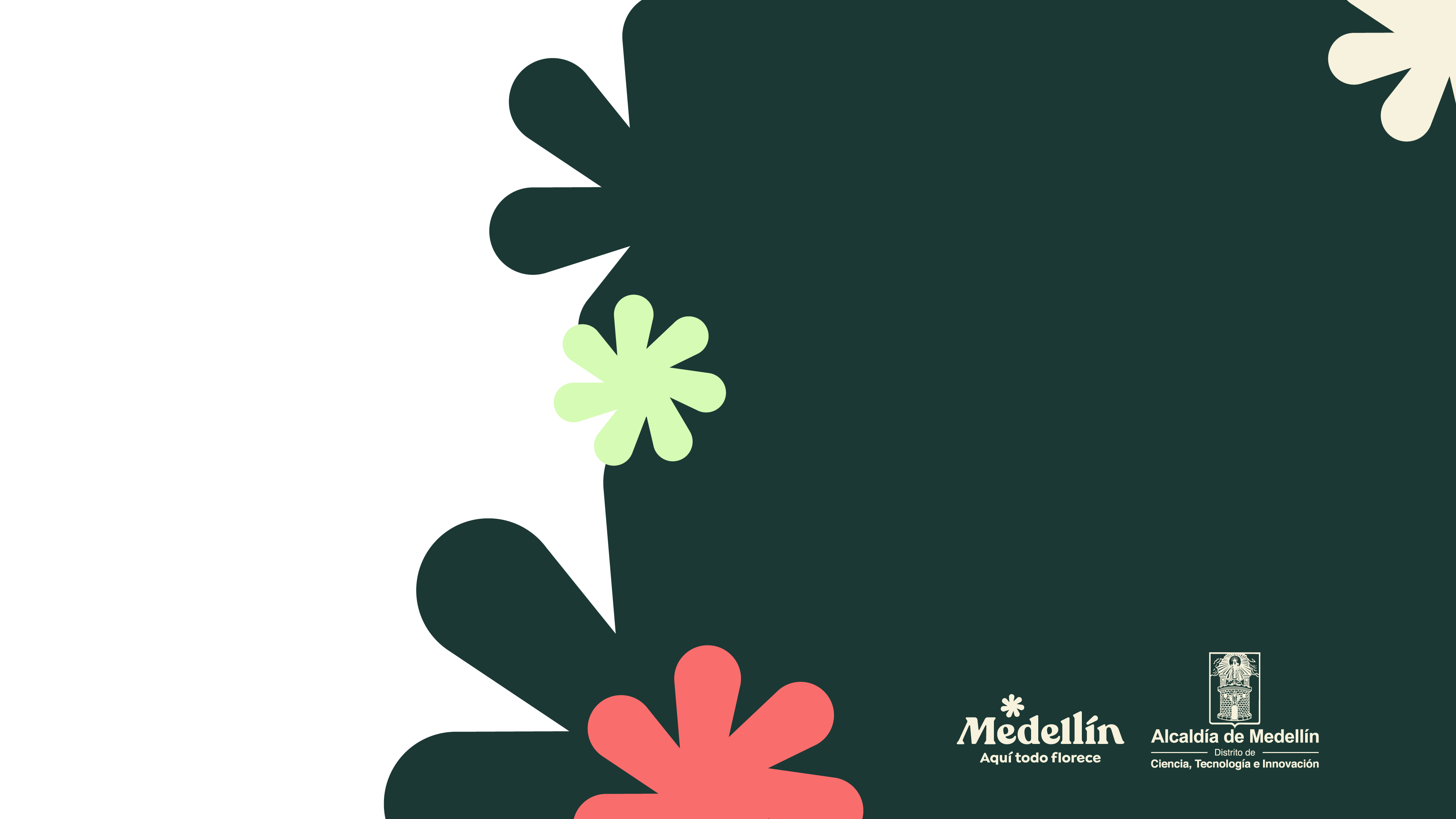 Por qué hablar de una ruta
Diversa?
Antecedente histórico 

Las personas lesbianas, gays, bisexuales, transgénero e intersexuales de Medellín han experimentado históricamente invisibilización, violencia (violencia sexual y e genero, agresiones físicas, económicas, políticas, piscologicas,  maltrato y tortura, detenciones arbitrarias,  y exclusión por parte del Estado y de varios sectores de la sociedad civil. 

Según datos del SISC (Sistema de Información para la Seguridad y la Convivencia,) en el Diagnóstico de Seguridad y Convivencia de 2019 se encuentra que es casi nula la documentación de los casos de homicidios y otras vulneraciones de DDHH para personas LGBTI.
[Speaker Notes: Ubicar la foto detras de las flores: 
Opción 1: CLICK DERECHO EN LA FOTO> ENVIAR ATRÁS
Opción 2: Click Derecho>Ordenar elementos>arrastrar según el orden..]
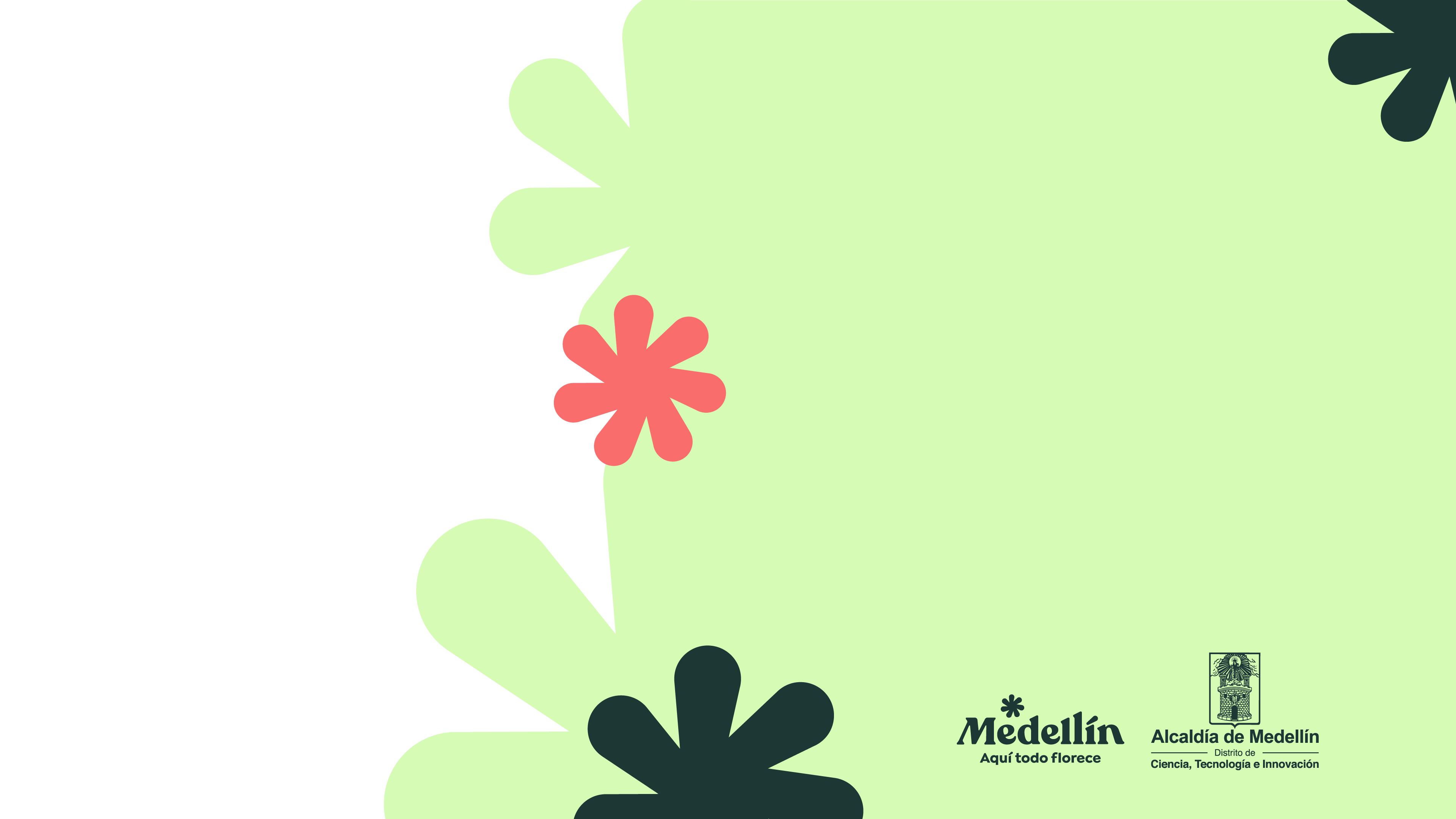 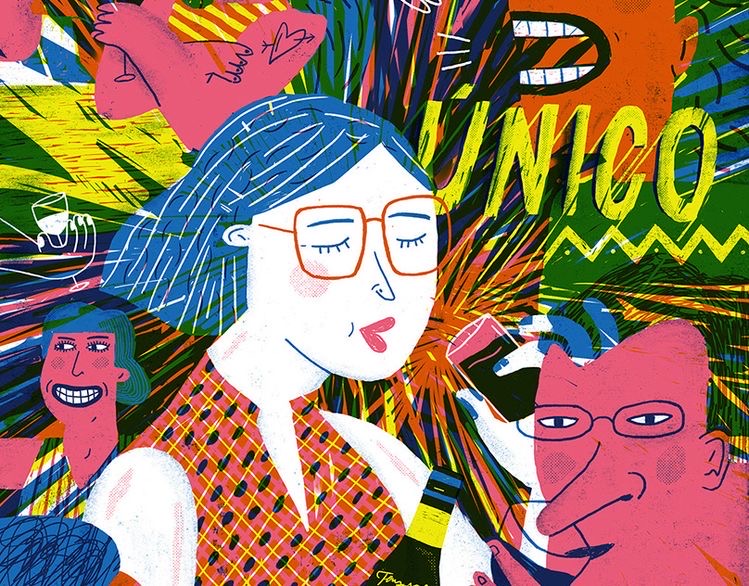 Marco Normativo
Marco Internacional:
Declaración Universal de los Derechos Humanos. Artículo 2. No distinción (No discriminación)
Principio de Yogyakarta. Aplicacion de la legislación internacional de Derechos Humanos en relación con la orientación sexual y la identidad de género. 2007

Marco Nacional:
Constitución Política de 1991. Art 2: Fines del estado. 13: No discriminación. 
Ley 1482 de 2011. Sanción por discriminación por raza, etnia, sexo, orientación sexual. 

Marco local:
Alerta temprana N032-2020 de la Defensoría del Pueblo.
Acuerdo 088 de 2011: “Por lo cual se adopta la politica publica para el reconocimiento de la diversidad sexual e identidades de género y para la protección, restablecimiento, atencion y la garantia de derechos de las personas lesbianas, gays, bisexuales, trans e intersexuales (LGTBI) del municipio de Medellin”.
Plan estrategico. Politica Publica LGTBI de Medellín 2018-2028
[Speaker Notes: Ubicar la foto detras de las flores: 
Opción 1: CLICK DERECHO EN LA FOTO> ENVIAR ATRÁS
Opción 2: Click Derecho>Ordenar elementos>arrastrar según el orden..]
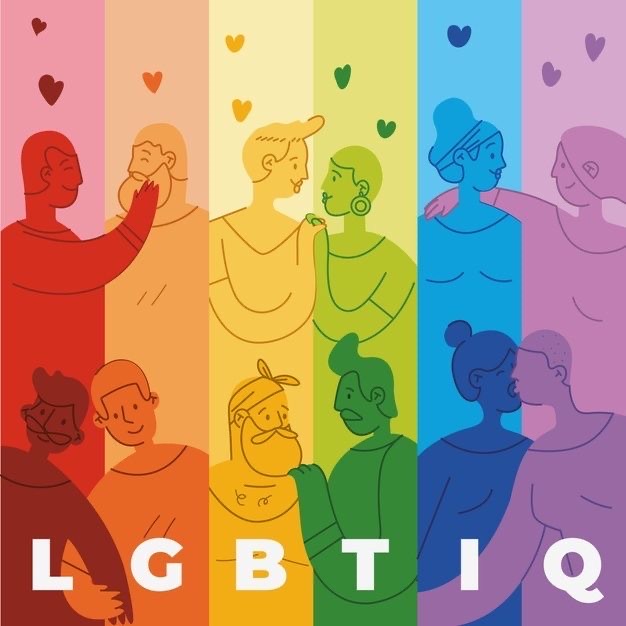 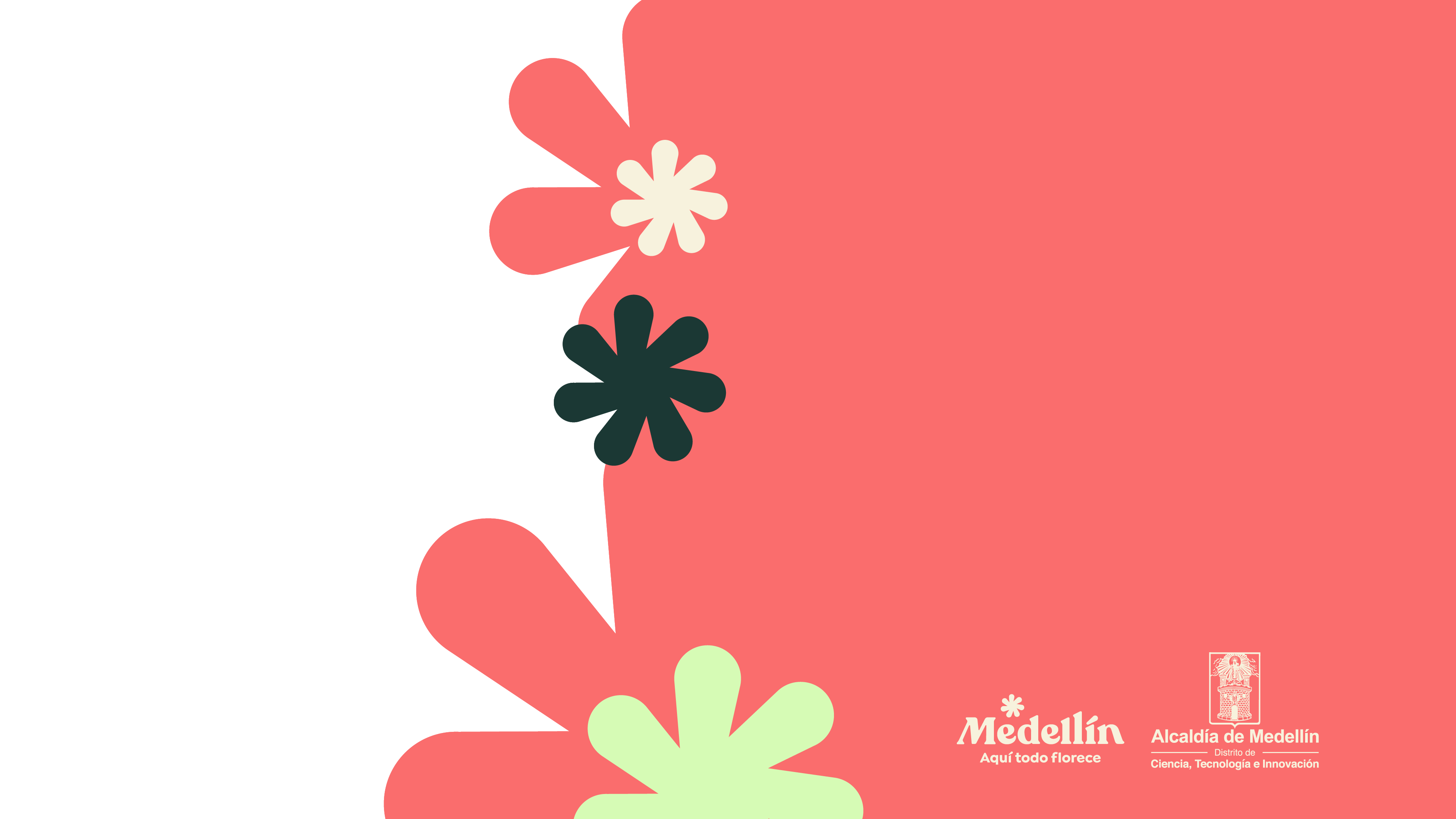 RUTA DIVERSA LGTBIQ++
PASO 1: Recepción del caso ( linea 123 social – modulo diverso, subsecretaria de DDHH, Gerencia de Diversidades, otras dependencias).

PASO 2: Atención de la situación y valoracion del riesgo ( Extremo, grave, moderado y bajo). 
Acompañamiento psicosocial y jurídico . 

PASO 3: Derivación del caso y seguimiento. 

PASO 4: Acciones de prevención.
[Speaker Notes: Ubicar la foto detras de las flores: 
Opción 1: CLICK DERECHO EN LA FOTO> ENVIAR ATRÁS
Opción 2: Click Derecho>Ordenar elementos>arrastrar según el orden..]
Etapas de la ruta Diversa
 LGTBIQ+
Etapa 1: Planificación
Etapa 2: Identificación del riesgo, alerta u amenaza, orientación.  
Etapa 3: Fase de acción.
Etapa 4: Derivaciones y seguimientos. 
Etapa 5: Verificación y plan de mejora.
Etapa 6: Implementación de acciones de prevención.